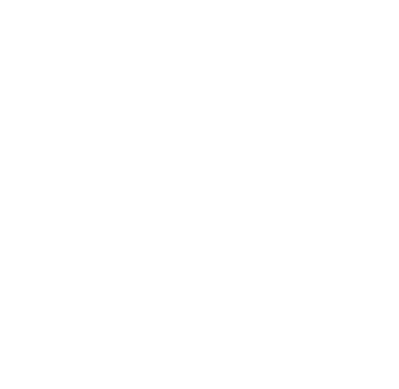 Course Finder data project
SESSION 37013
11 October 2016
EMEA Alliance   11-12 October 2016
presenters
Paula O’Neill
Queens University Belfast
paula.oneill@qub.ac.uk
Worked for Queen’s since 2005.
Started in Student Records Office as an Administrator. Moved onto PeopleSoft implementation team in 2007 as Student Records Office Expert.
Functional Development Lead in 2011 and projects to date have included Management of  Examination Process, HEAR, Programme Specification, Examination and Disability Analysis and Course Finder Data Project.
EMEA Alliance   11-12 October 2016
Your organization
Established by Queen Victoria in 1845 and one of the United Kingdom’s 10 oldest Universities.

The University is an international centre of research and education rooted at the heart of Northern Ireland with approximately 23,500 students.

The University is a member of the Russell Group of 24 leading UK research-intensive universities.
EMEA Alliance   11-12 October 2016
Queens & ORACLE
Campus Solutions locally branded as Qsis, implemented 2007 – 2008

Using all core modules

Campus Solutions v 9.0
PeopleSoft V8.54.07
Bundle 41
EMEA Alliance   11-12 October 2016
Course Finder Data at QUB
3
1
Design: 
Workflow and Approval
Initiation:
Development Purpose
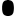 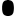 4
2
Implementation: Reporting and Publication of Course Finder Data
Requirements: 
Data Capture Process
EMEA Alliance   11-12 October 2016
[Speaker Notes: Queen’s University uses Campus Solutions as the core product for the storage of all course and student information. Marketing data relevant to  our courses currently sits outside Campus. To facilitate one of the University’s core objectives, in storage of master data and content, a project was undertaken to focus on the data elements of the Digital Channel required for prospect students and other stakeholders who engage with the University. The Course Finder Data project aims to develop new functionality within Campus which will allow input, storage and approval of all marketing information relevant to a course.
 
This information can then be made available though XML output for publishing via multiple sources, for example web and printed prospectus.]
Development Purpose
Facilitate the University’s Core Objectives adhering to CMA requirements
EMEA Alliance   11-12 October 2016
Project Background
EMEA Alliance   11-12 October 2016
Project Objectives
EMEA Alliance   11-12 October 2016
Data Capture requirements
Marketing data related to the course
EMEA Alliance   11-12 October 2016
Data requirements
Consultation Group established with subject matter experts from across the University.
Emphasis on data capture requirements from each area 
Identify data types and data owners
Agree workflow and audit process
EMEA Alliance   11-12 October 2016
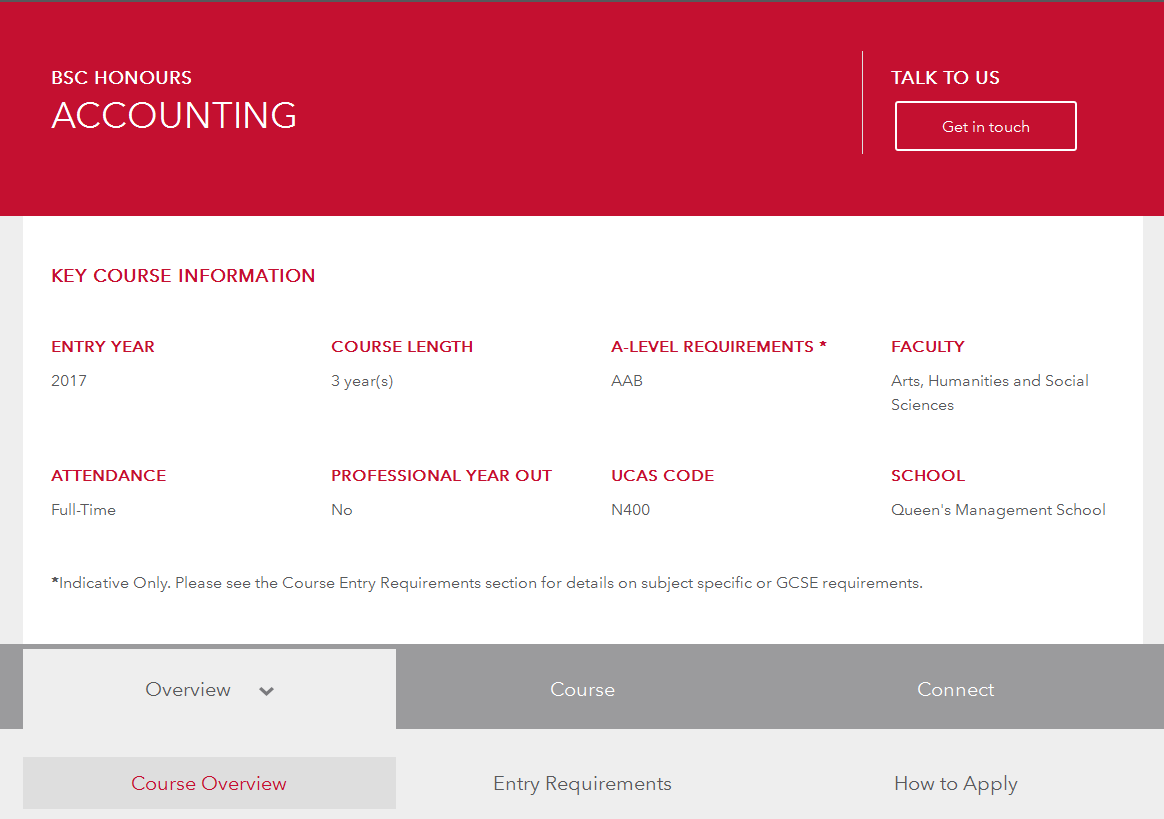 EMEA Alliance   11-12 October 2016
Data Schema
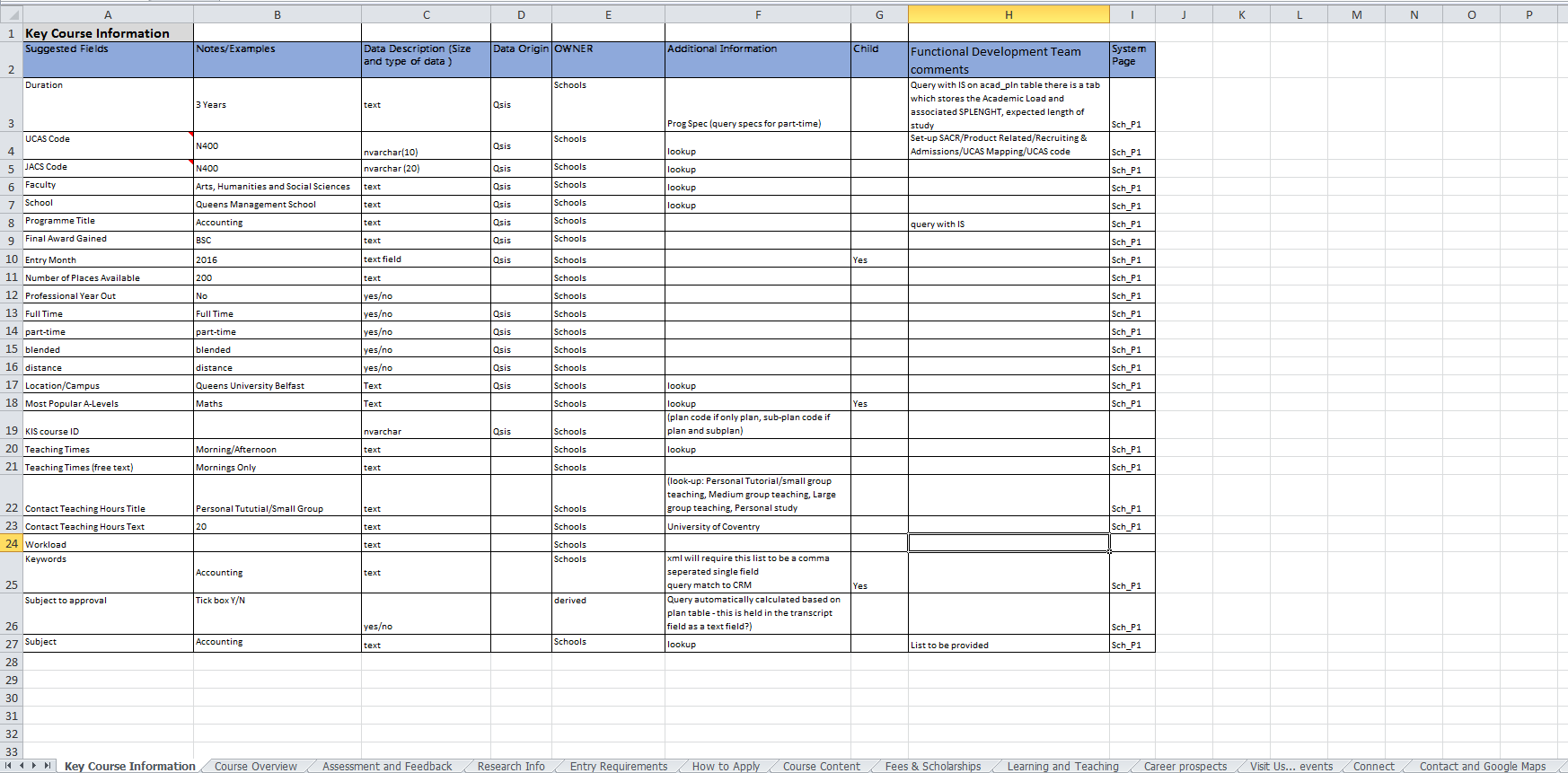 EMEA Alliance   11-12 October 2016
Workflow & approval
Submit – Approve - Publish
EMEA Alliance   11-12 October 2016
Qsis functionality
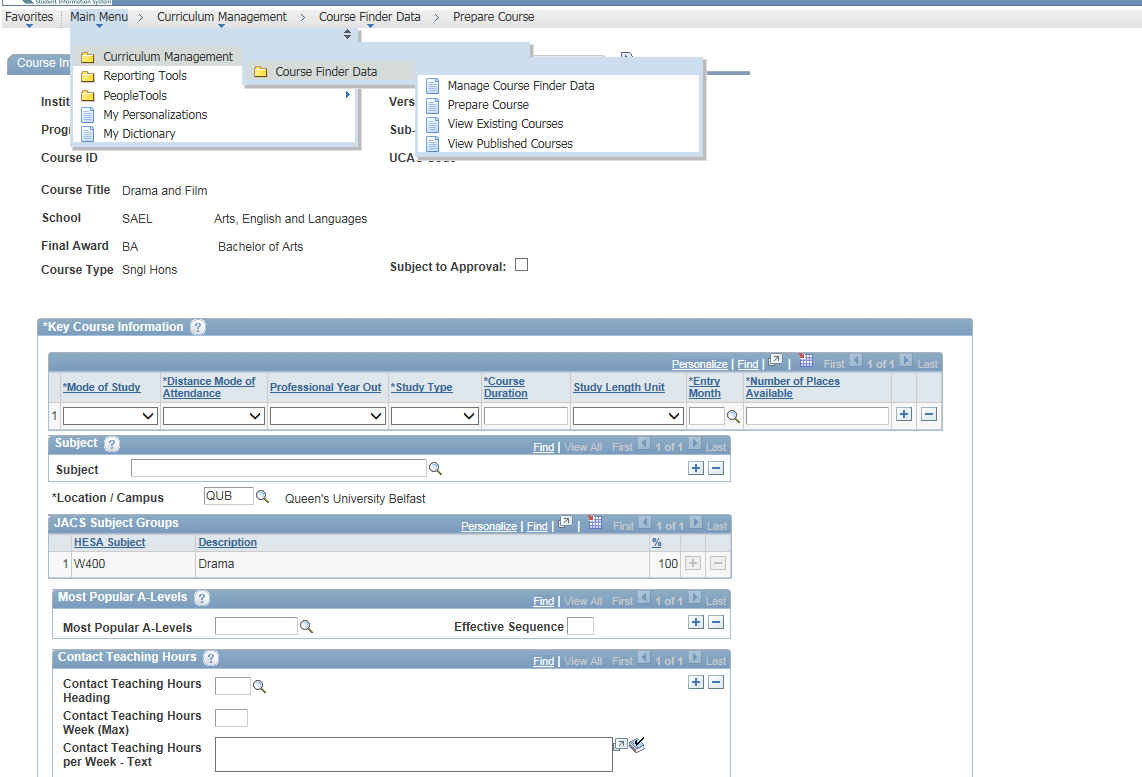 New component designed.
Utilised existing data already held within Qsis.
Broken into a number of pages which can be assigned to Roles.
Workflow/Approval page – audit table.
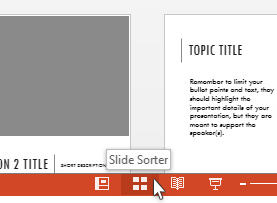 EMEA Alliance   11-12 October 2016
Qsis functionality
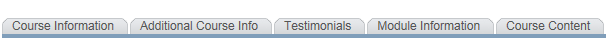 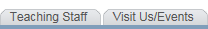 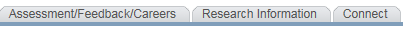 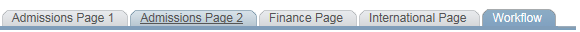 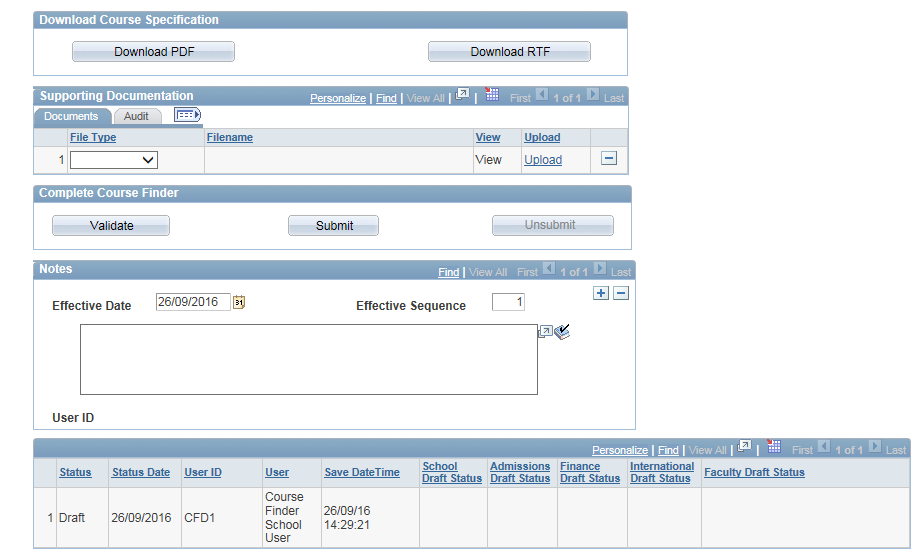 EMEA Alliance   11-12 October 2016
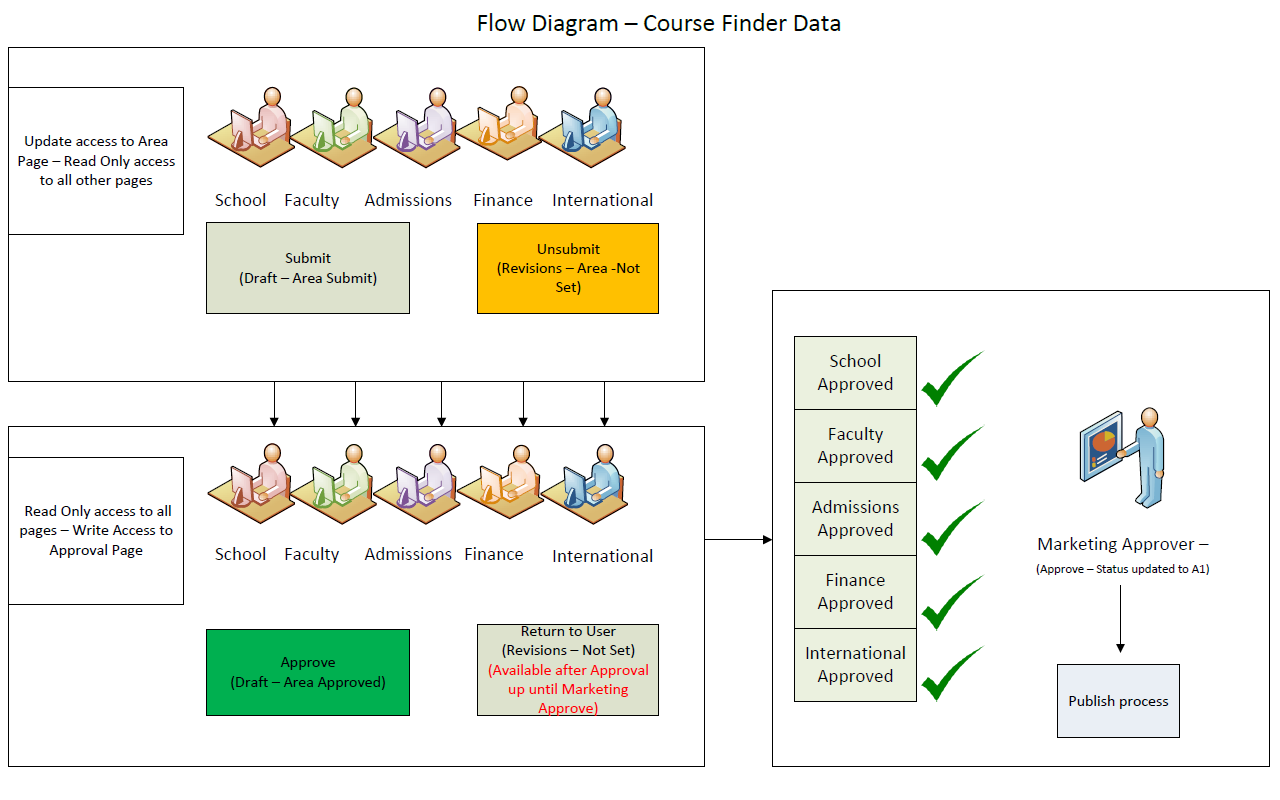 EMEA Alliance   11-12 October 2016
Reporting & Publication
Approved entries fed out via XML for publishing
EMEA Alliance   11-12 October 2016
Reporting Criteria
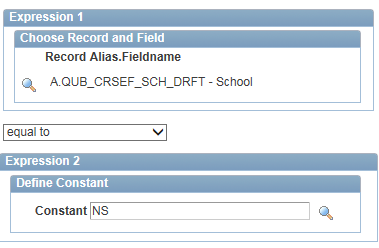 EMEA Alliance   11-12 October 2016
Staff Pagelets
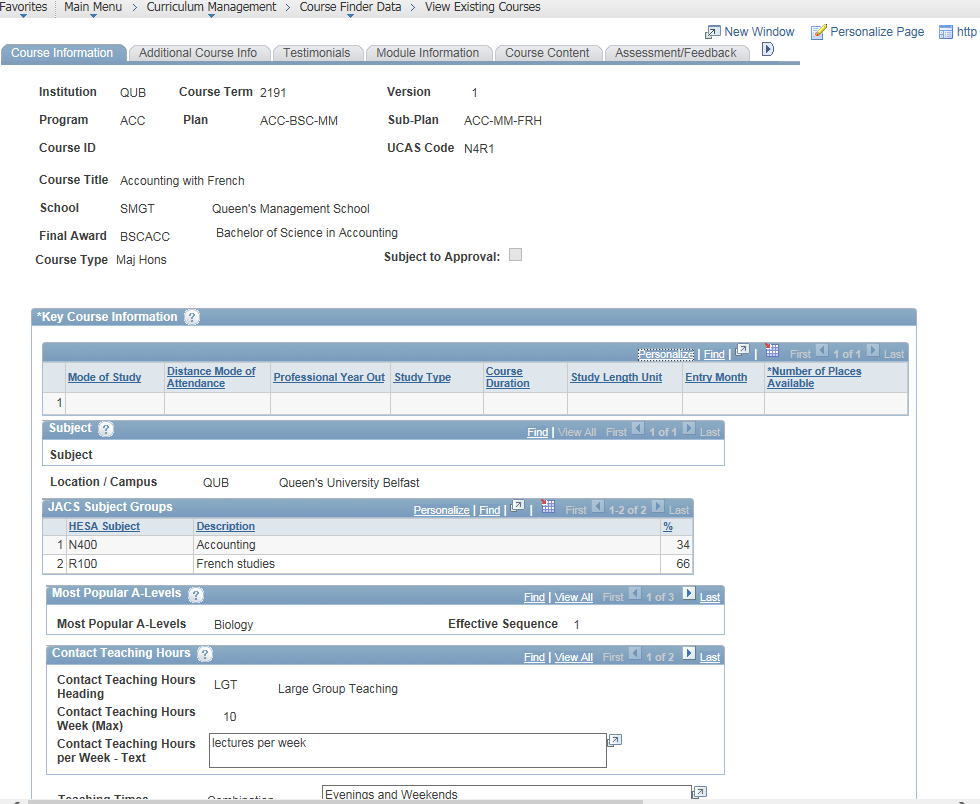 EMEA Alliance   11-12 October 2016
XML Output
View of all core tables added to a file layout
File layout used in Peoplecode to build up an XML output file
XML file published to on-line group who render this to the presentation layer.

Issue
PeopleSoft file layout – max of 16 records per file.
Course Finder Data project has 40 tables in the file layout and PeopleSoft couldn’t cope causing the process to fall-over.
Development on-going to create the raw XML file by querying the views all in the People code.
EMEA Alliance   11-12 October 2016
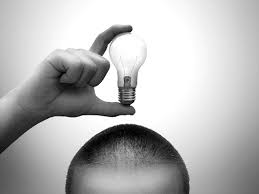 Concluding thoughts
EMEA Alliance   11-12 October 2016
QUB – Benefits
presenters
Paula O’Neill
Queen’s University Belfast
paula.oneill@qub.ac.uk
all Alliance presentations will be available for download from the Conference Site
EMEA Alliance   11-12 October 2016
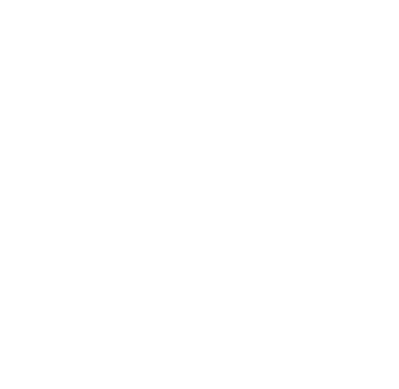 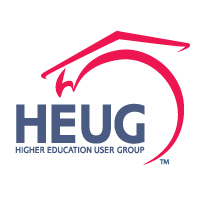 THANK YOU!
EMEA Alliance   11-12 October 2016